Отчёт о деятельности  региональной инновационной площадки «Педагогическая поддержка детей старшего дошкольного и младшего школьного возраста в работе по ранней профориентации»за 2016-2017 год. в МАДОУ «Детский сад комбинированного вида №35»
I этап реализации программы инновационной деятельности
Подготовительный этап - анализ существующих условий, диагностика имеющейся материально-технической базы, выявление противоречий. Формулирование проблемы, определение проблематики. Определение проблем и перспективных направлений развития. Определение цели, выбор критериев. Разработка целевых проектов программы.
Заседание творческой группы
ЦЕЛИ
ПРОФОРИЕНТАЦИЯ
ЗАДАЧИ
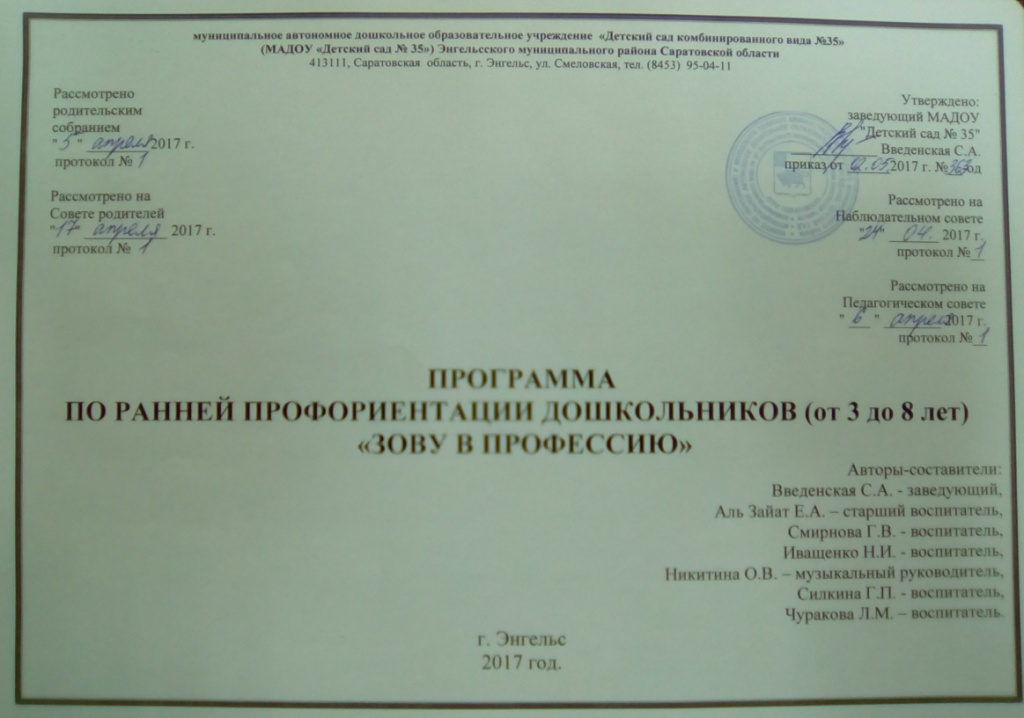 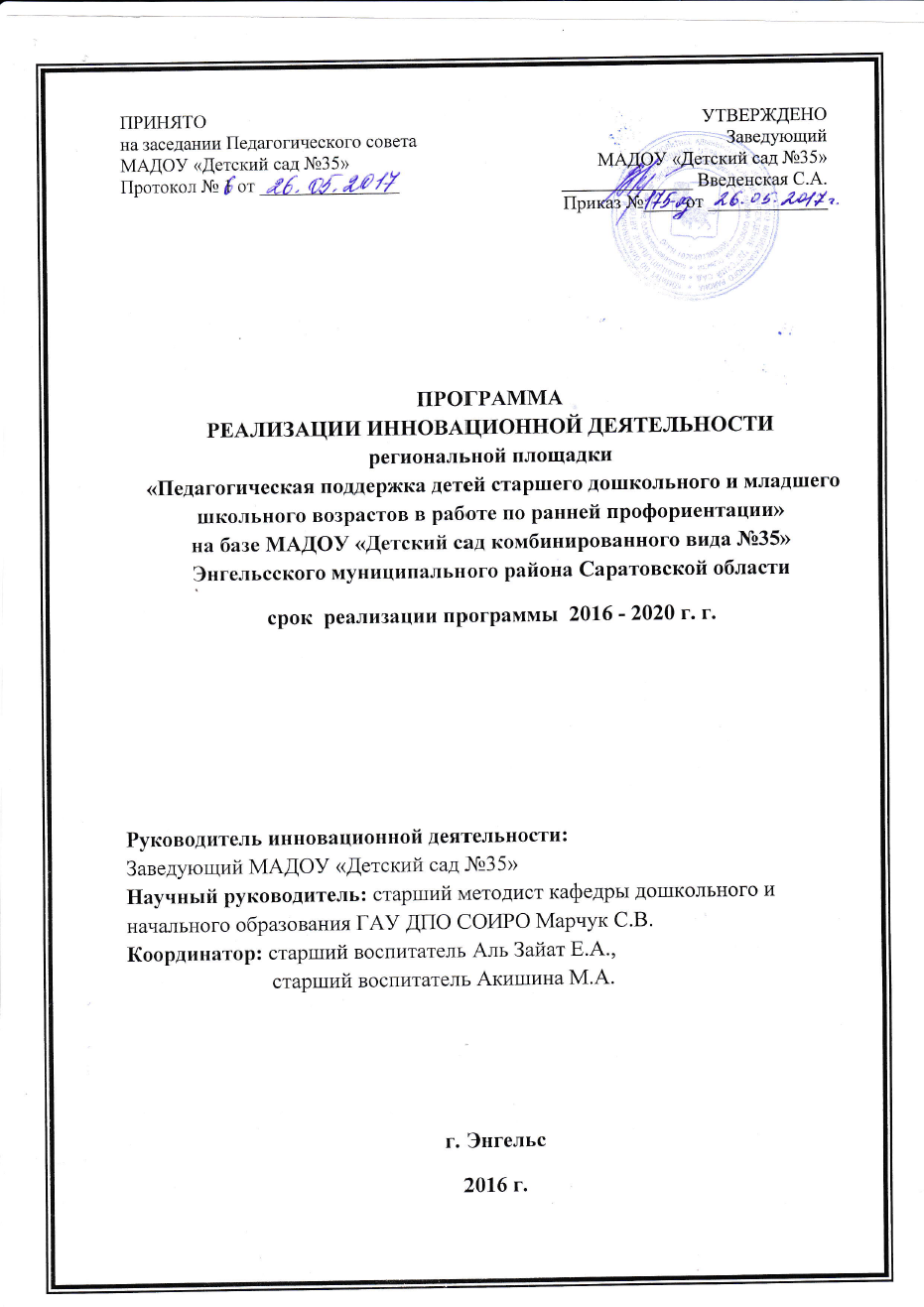 Педагогический совет «Проблемы ранней профориентации»
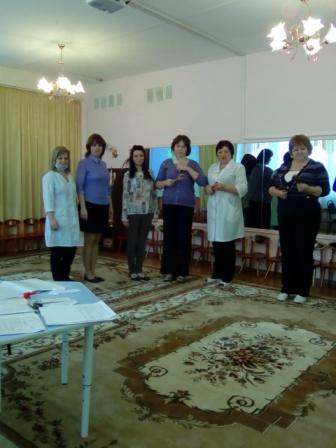 29.09.2016 г. ОБЛАСТНОЙ СЕМИНАР"Современные технологии  профориентационной  работы с детьми дошкольного возраста"
Семинар по ранней профориентации дошкольников «Зову в профессию»
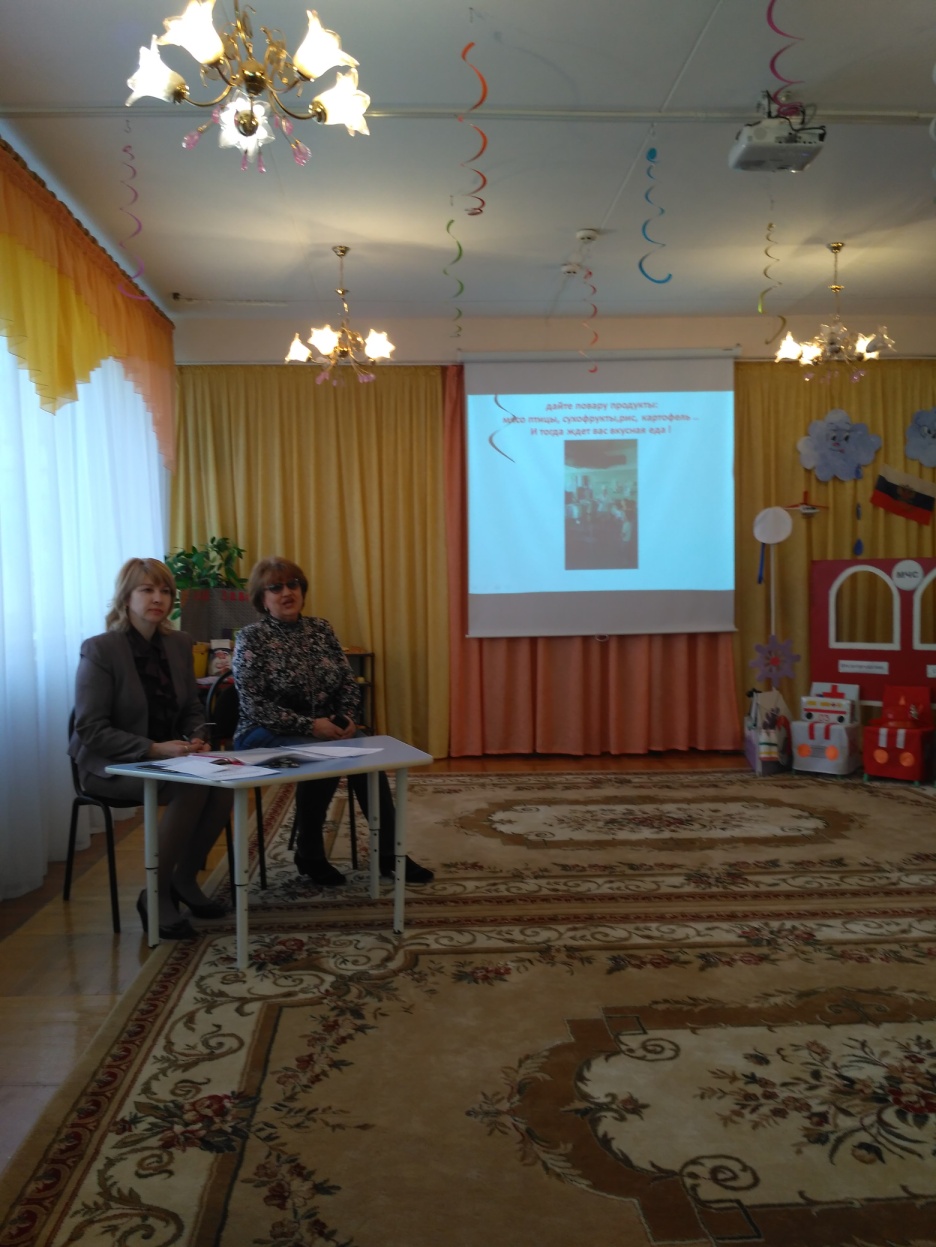 Смотр-конкурс «Моя любимая сюжетно-ролевая игра»
АПТЕКА/ОПТИКА
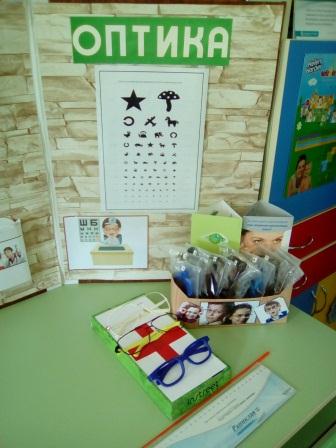 МАКДОНАЛДС
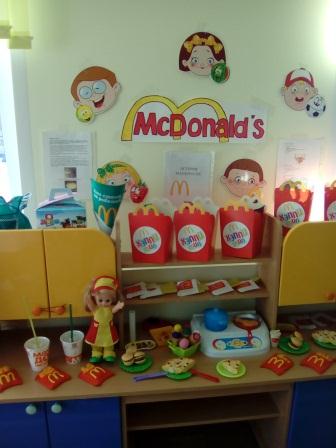 Конкурс на лучшую методическую разработку
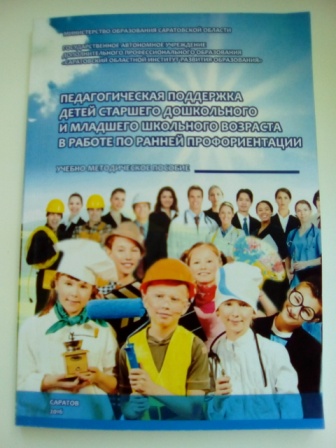 Межрегиональная  научно-практическая конференция «Социальная адаптация обучающихся с ОВЗ» с докладом «Ранняя профориентация детей ОВЗ (с нарушением речи), как средство  социализации и адаптации»
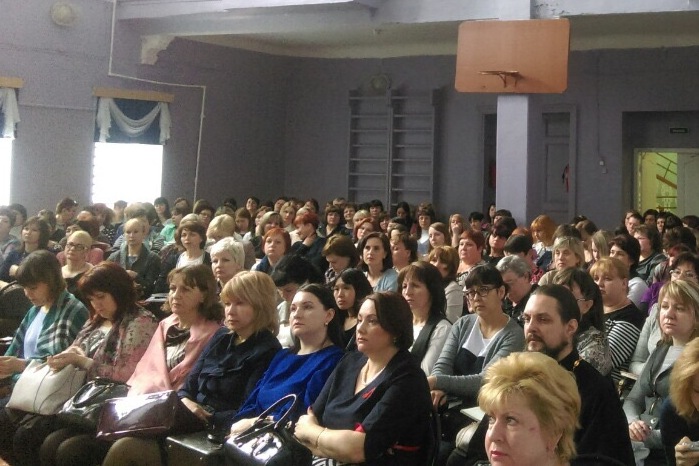 Доклад из опыта работы «Ранняя профориентация детей ОВЗ (с нарушением речи), как средство  социализации и адаптации»
Международная    педагогическая конференция «Образование без границ» (Казахстан – Россия)Советский район
Региональный  круглый стол «Научно-методическое сопровождение инновационной деятельности образовательных организаций», г. Саратов, ГАУ ДПО СОИРО
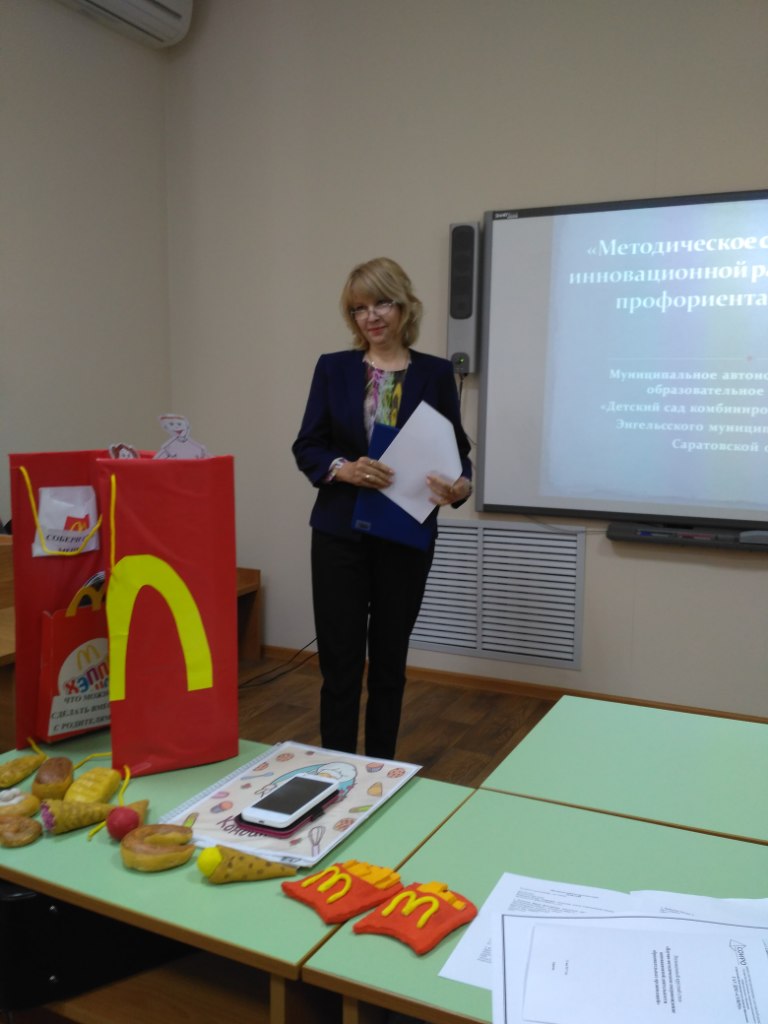 Представление стендового доклада  "Ранняя профориентация дошкольников"  на  ежегодном августовском совещании работников образования .
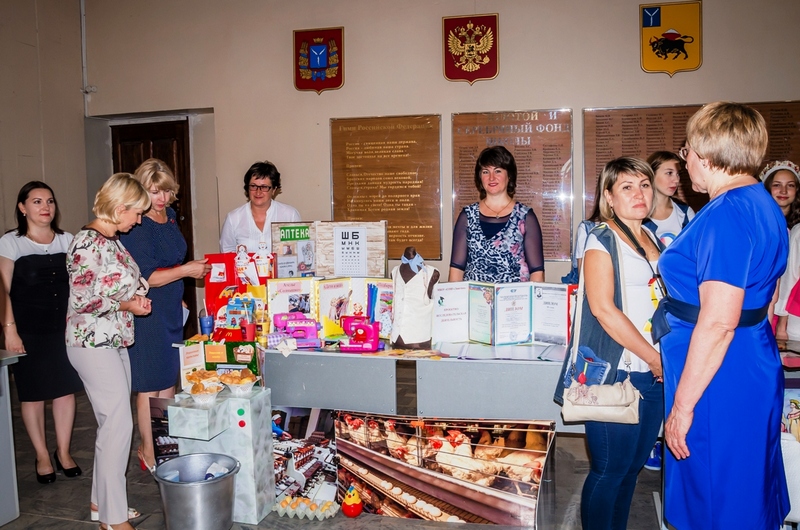 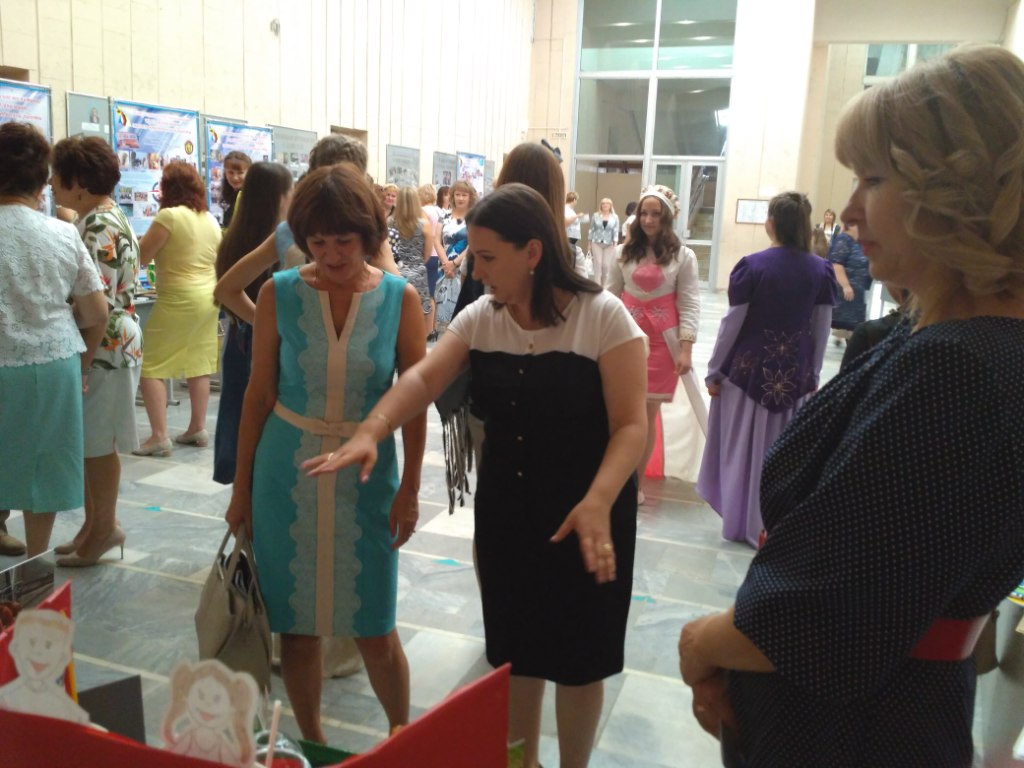 Преемственность сада и школы по ранней профориентации.
Семинар «Зову в профессию»
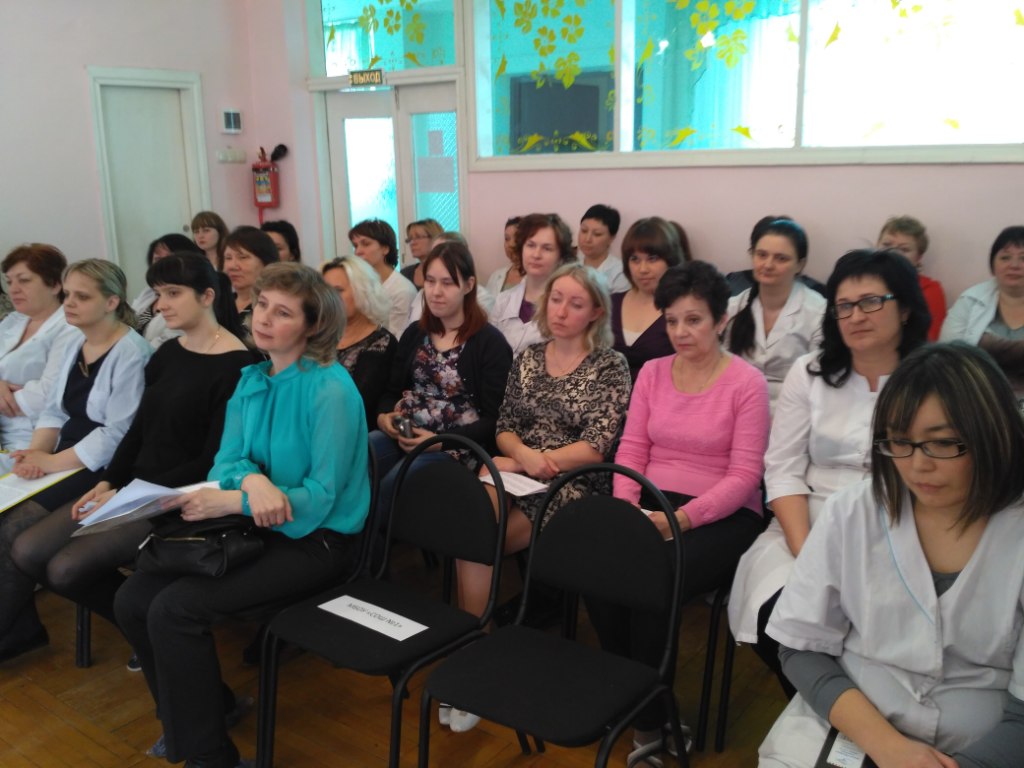 Взаимопосещение занятий.
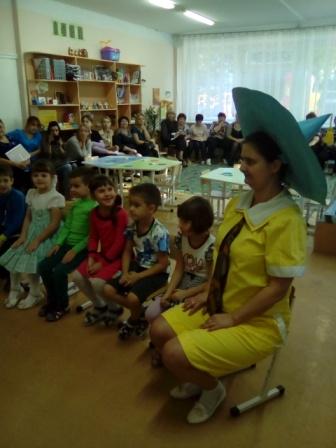 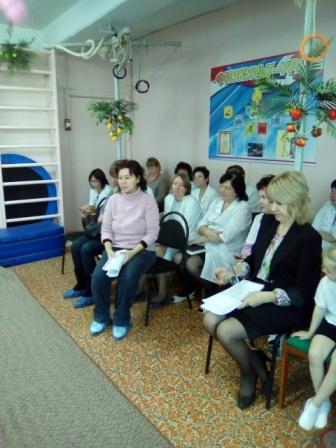 Совместные соревнования наших воспитанников и учащихся 1 класса в спортивных профориентационно направленных соревнованиях «Зарничка»
Совместная акция «Покорми птиц зимой»
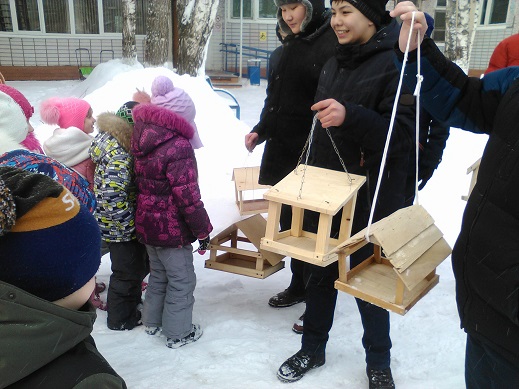 Выставка детского творчества «Профессии моей семьи».
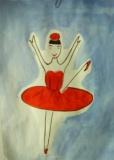 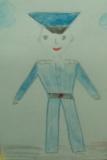 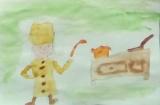 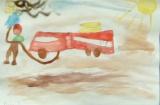 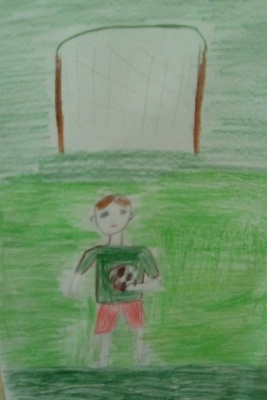 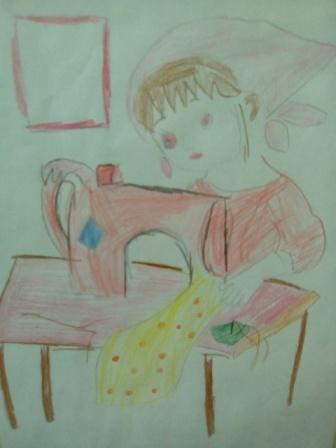 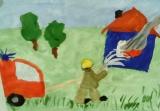 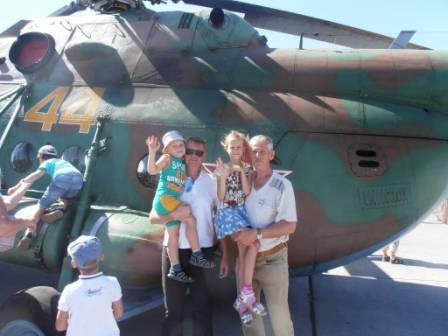 Проект  «Естьтакая  профессия – Родину защищать»
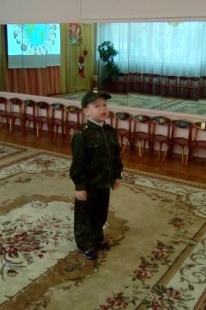 Анкетирование
Дети знают профессии родителей
Начало года - 76%
Конец года - 90%
Дети знают 3 и более профессий 
Начало года - 70%
Конец года - 95% 
Дети ассоциируют  мультипликационных героев с профессией  (принцесса, леди Баг, фея, человек-паук)
Начало года - 15%
Конец года - 5%
Социальное партнерство. Краеведческий музей
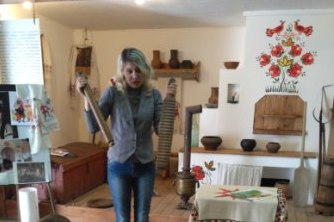 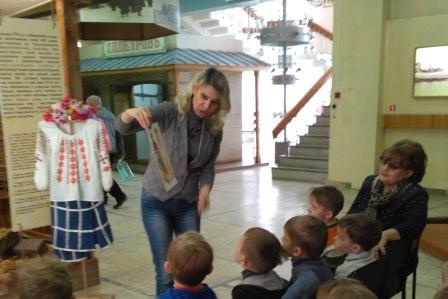 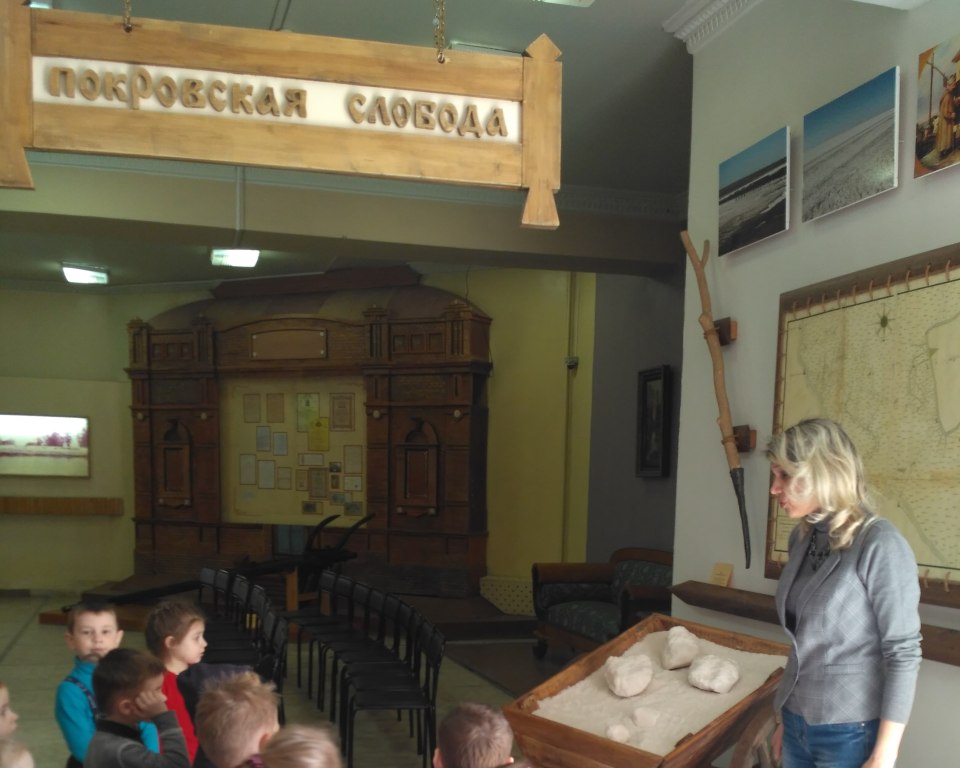 Библиотека.
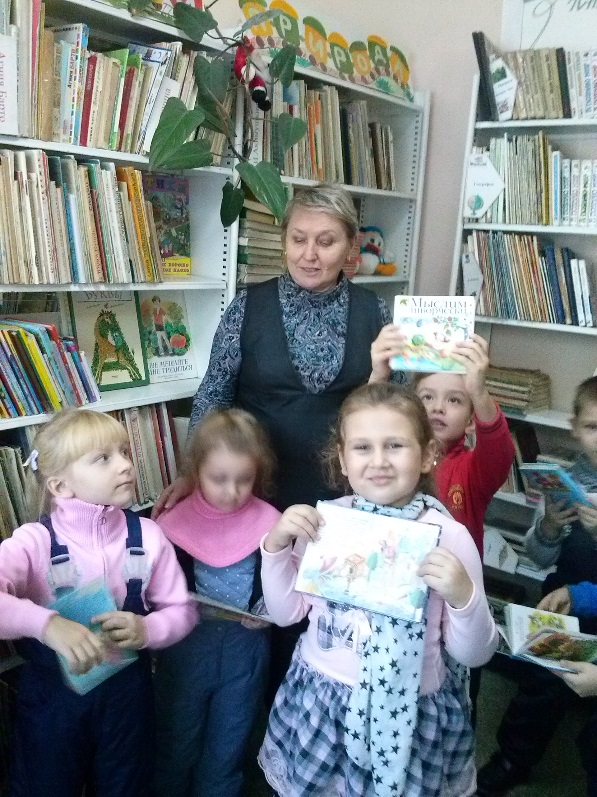 Вечера встреч с людьми интересных профессий.
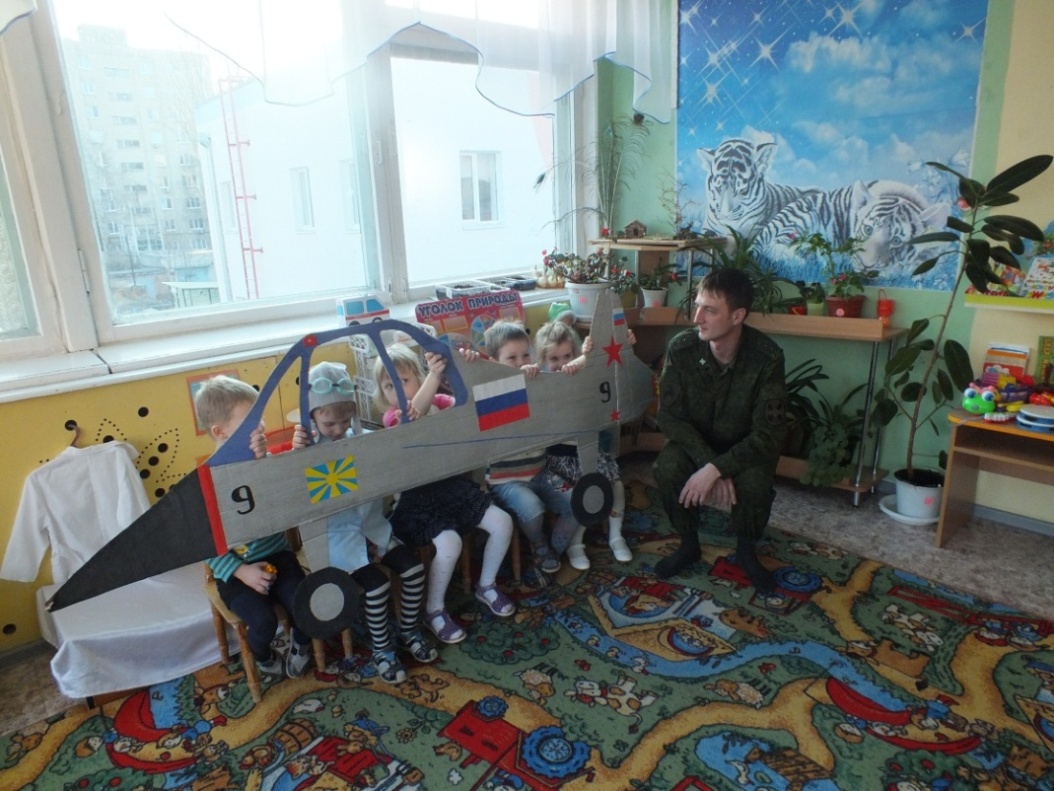 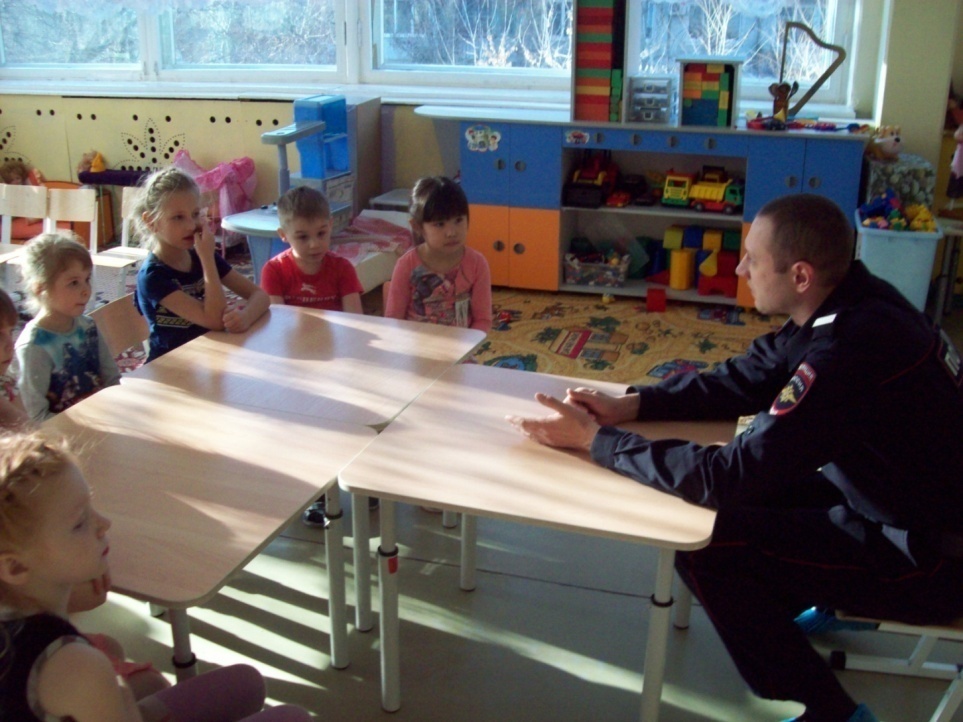 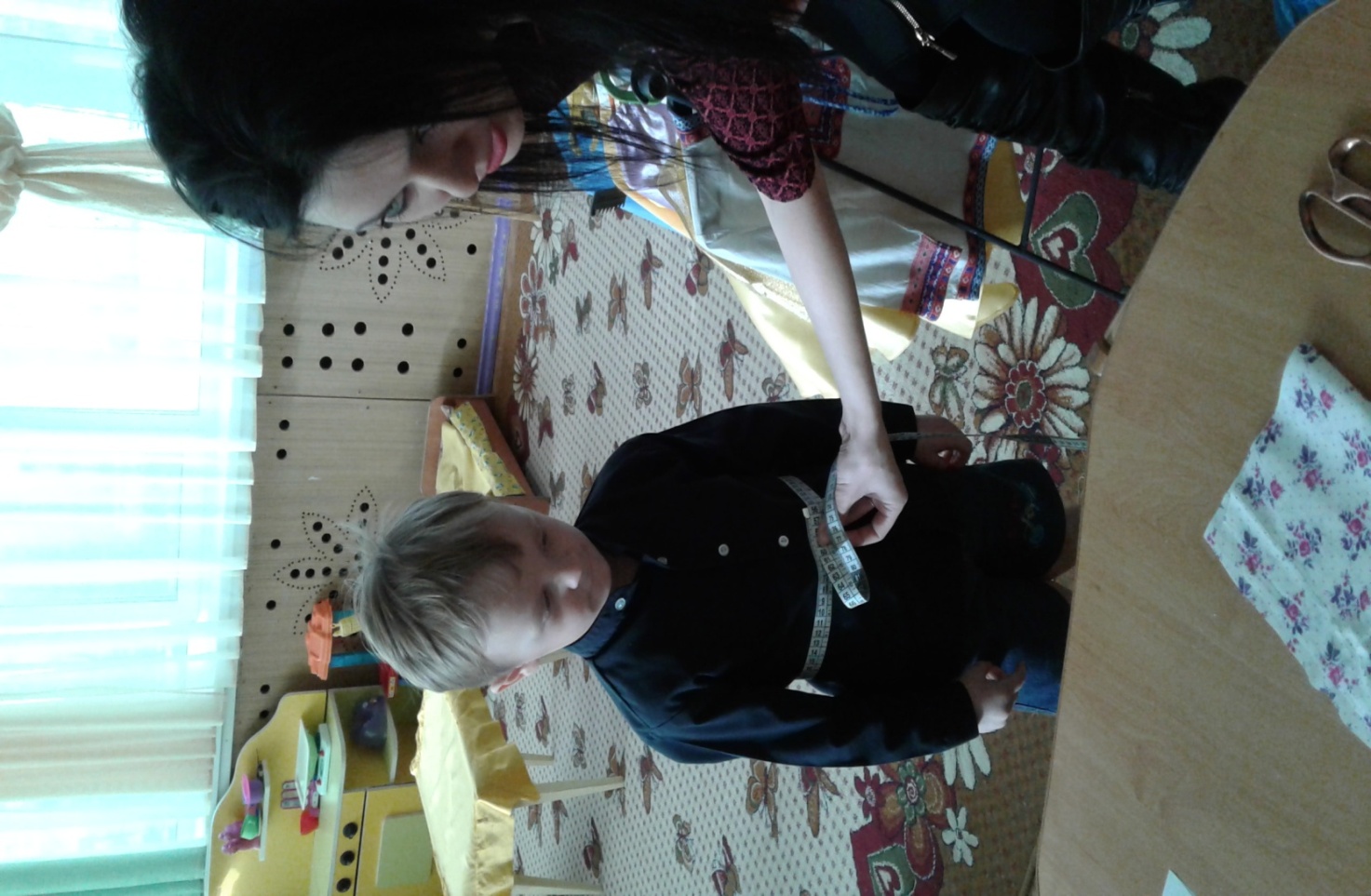 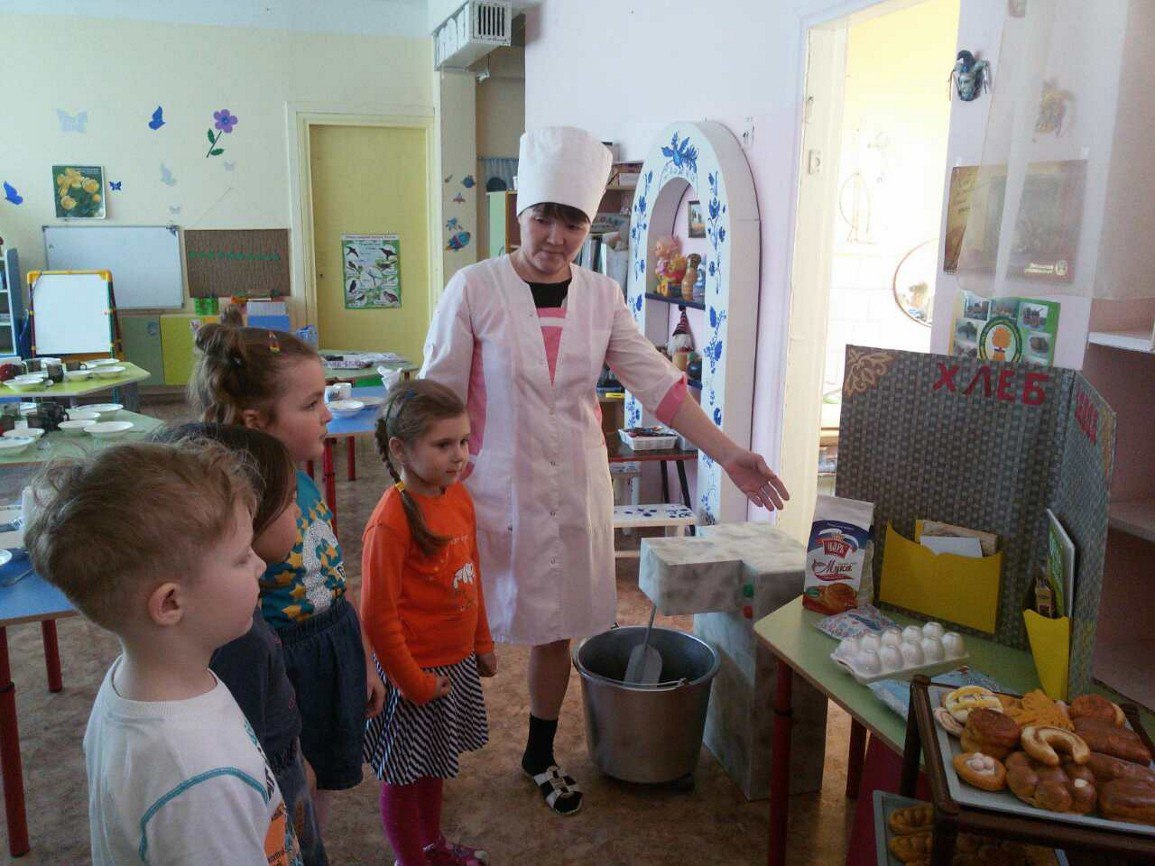 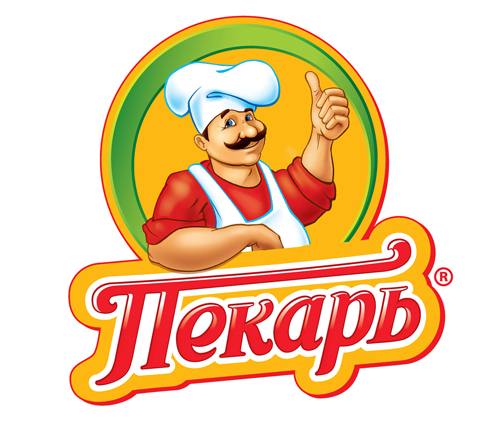 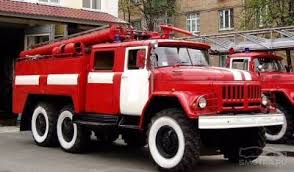 Наши итоги.
Проводя мониторинг воспитанников в начале и в конце учебного года мы отметили положительную динамику. У детей возрос интерес к трудовой деятельности, уважительное отношение к труду и его результатам,  обогатились представления о профессиях родного края. 
Все организованные мероприятия для педагогов повысили их профессиональную компетенцию по ранней профориентации дошкольников. 
Вовлечение родителей в нашу инновационную деятельность принесло положительные результаты: увеличился процент родителей удовлетворенных образовательной деятельностью нашего учреждения,  родители стали более активны в сотрудничестве, благодаря их участию улучшилась развивающая профориентационно направленная предметно-пространственная среда. 
Взаимодействие со школой позволило наметить пути дальнейшего сотрудничества, увидеть принципиальные особенности в работе, найти оптимальные  формы и методы воспитания и обучения дошкольников и младших школьников.